Tập đọc – Lớp 5A
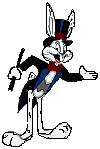 Tiếng rao đêm
Giáo viên: Trần Thị Hương
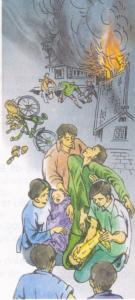 Tập đọc 
Tiếng rao đêm 
( trang 30- Theo Nguyễn Lê Tín Nhân)
*LuyÖn ®äc:
§o¹n 1: GÇn nh­ư... n·o ruét
§o¹n 2: Råi mét ®ªm .....mÞt mï...
§o¹n 3: Råi tõ trong nhµ.....ch©n gç!
§o¹n 4: Ng­ưêi ta lÇn t×m ...chë n¹n nh©n ®i.
*LuyÖn ®äc:
Đêm khuya, tĩnh mịch, khập khiễng, lom khom, bàng hoàng, tung tóe, thảng thốt.
*Luyện đọc:
- Ai nấy bàng hoàng/  vì trong cái bọc chăn còn vương khói mà người ấy đang ôm khư khư/ là một đứa bé mặt mày đen nhẻm,/  thất thần, / khóc không thành tiếng.//
- B¸nh giß …ß…ß…!
- Ch¸y! ch¸y nhµ!
- ¤… nµy!
*T×m hiÓu bµi:
Tác giả nghe thấy tiếng rao của người bán bánh giò vào những lúc nào?
Vµo c¸c ®ªm khuya tÜnh mÞch.

Tĩnh mịch: Vắng lặng, không có một tiếng động nào
Nghe tiếng rao, tác giả có cảm giác như thế nào?
Buån n·o ruét.

Buồn não ruột:  buồn thảm, đau thương
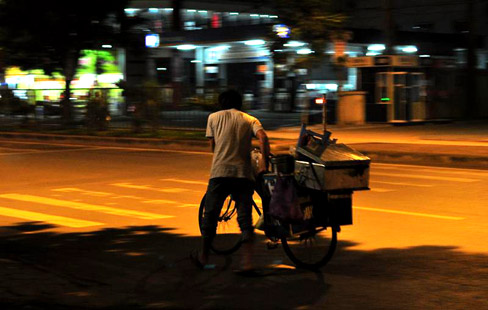 Đám cháy xảy ra lúc nào?
Vµo lóc nöa ®ªm.
Đám cháy được miêu tả như thế nào?
- Ngôi nhà lửa bốc phừng phừng.
- Tiếng kêu cứu thảm thiết.
- Khung cửa ập xuống, khói bụi mịt mù.
Người đã dũng cảm cứu em bé là ai?
Người đã dũng cảm cứu em bé là một chú thương binh.
Chi tiết nào cho em biết đây là một người thương binh?
Chi tiết cho em biết là: chiếc chân gỗ, thẻ thương binh trong túi áo...

Chiếc chân gỗ: Chiếc chân giả làm bằng gỗ
Con người và hành động của chú có gì đặc biệt?
*Con người: cao, gầy, khập khiễng
*Hành động: chạy tới,xô cánh cửa, chạy vọt ra, ôm khư khư, ...
Chi tiết nào trong truyện gây bất ngờ cho người đọc?
Người ta cấp cứu cho người đàn ông, bất ngờ phát hiện ra anh có một cái chân gỗ.
- Kiểm tra giấy tờ thì biết anh là một thương binh.
- Để ý đến chiếc xe đạp nằm lăn lóc ở góc tường và những chiếc bánh giò tung toé, mới biết anh là người bán bánh giò.
Cách dẫn dắt câu chuyện của tác giả có gì đặc biệt ?
Người ta cấp cứu cho người đàn ông, bất ngờ phát hiện ra anh có một cái chân gỗ.
- Kiểm tra giấy tờ thì biết anh là một thương binh.
- Để ý đến chiếc xe đạp nằm lăn lóc ở góc tường và những chiếc bánh giò tung toé, mới biết anh là người bán bánh giò.
Câu chuyện trên gợi cho em suy nghĩ gì về trách nhiệm công dân của mỗi người trong cuộc sống?
Nội dung:
     Ca ngợi hành động cao thượng của anh thương binh nghèo, dũng cảm xông vào đám cháy cứu một gia đình thoát nạn.
Luyện đọc diễn cảm
 Đoạn 3: 
Rồi từ trong nhà, vẫn cái bóng cao, gầy, khập khiễng ấy lom khom như đang che chở vật gì, phóng thẳng ra đường. Qua khỏi thềm nhà, người đó vừa té quỵ thì một cây rầm sập xuống. Mọi người xô đến. Ai nấy bàng hoàng vì trong cái bọc chăn còn vương khói mà người ấy đang ôm khư khư là một đứa bé mặt mày đen nhẻm, thất thần, khóc không thành tiếng. Mọi người khiêng người đàn ông ra xa. Người anh mềm nhũn. Người ta cấp cứu cho anh. Ai đó thảng thốt kêu : “Ô…  này !”, rồi cầm cái chân cứng ngắc của nạn nhân giơ lên : thì ra là một cái chân gỗ !
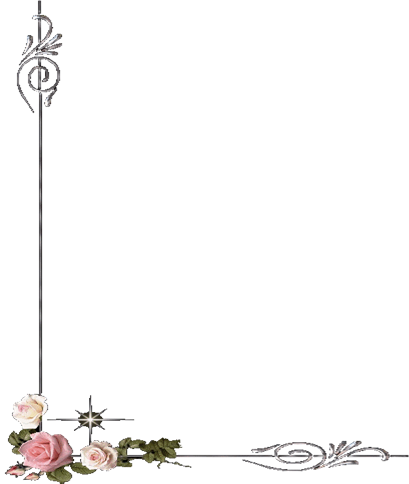 Luyện đọc diễn cảm
 Đoạn 3: 
Rồi từ trong nhà, vẫn cái bóng cao, gầy, khập khiễng ấy/ lom khom như đang che chở vật gì, phóng thẳng ra đường. Qua khỏi thềm nhà, người đó vừa té quỵ/ thì một cây rầm sập xuống. Mọi người xô đến. Ai nấy bàng hoàng vì trong cái bọc chăn còn vương khói/ mà người ấy đang ôm khư khư/ là một đứa bé mặt mày đen nhẻm, thất thần, khóc không thành tiếng. Mọi người khiêng người đàn ông ra xa. Người anh mềm nhũn. Người ta cấp cứu cho anh. Ai đó thảng thốt kêu : “Ô…  này !”, rồi cầm cái chân cứng ngắc của nạn nhân giơ lên : thì ra là một cái chân gỗ !
Tập đọc 
Tiếng rao đêm
Nội dung:
     Ca ngợi hành động cao thượng của anh thương binh nghèo, dũng cảm xông vào đám cháy cứu một gia đình thoát nạn.
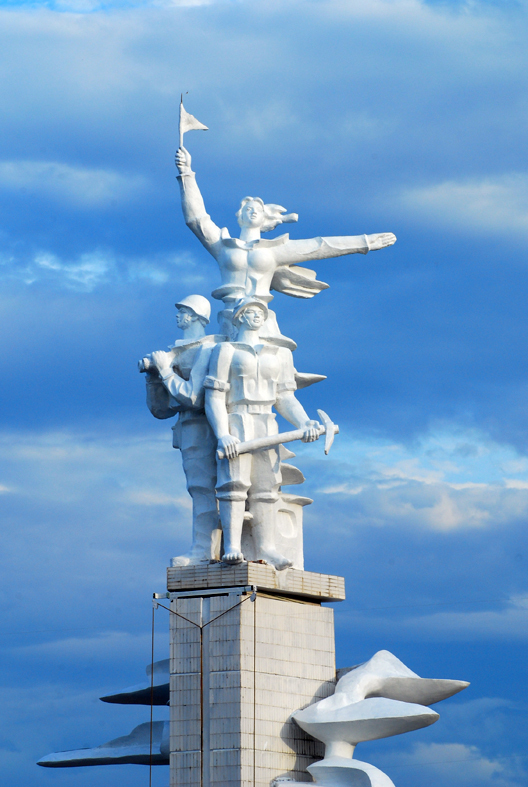 Xin ch©n thµnh c¶m ¬n c¸c thÇy c« gi¸o vµ c¸c em häc sinh !
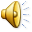